ERGONOMI PÅ DET SPECIALISEREDE SOCIALOMRÅDE
FOKUS I DAG - ORGANISERING OG TVÆRFAGLIGHED- RISIKOVURDERING- BORGERS LIVSMESTRING- CASES / HANDS ON
Voksen, Job og handicap
HVEM ER VI?
LOUISE FRIIS
AFDELINGSLEDER & SOCIALPÆDAGOG


TRINE FAABORG
TVÆRGÅENDE ERGOTERAPEUT
BOFÆLLESSKABET MÅRSLET
ETABLERET I 2020

BOTILBUD MED DÆGNDÆKNING TIL VOKSNE MED UDVIKLINGSHÆMNING, DER HAR BETYDELIGT OG VARIGT BRUG FOR STØTTE OG OMSORG TIL ALLE LIVETS GØREMÅL. 
HVER PERSON MED UDVIKLINGSHANDICAP, HAR UNIKKE BEHOV GO PRÆFERENCE, SOM SKAL TAGES I BETRAGTNING UNDER FORFLYNTING

PERSONALET ER TVÆRFAGLIGT – SOCIALPÆDAGOGER, SOCIAL & SUNDHEDSASSISTENTER, ERGOTEREAPEUTER

DELTAGER I VT-OPI PROJEKT MED KIPSYSTEM


FILM OM HVEM ER VI OG MÅLGRUPPEN
Trine Frees Faaborg (video 1 af 4) - YouTube


.
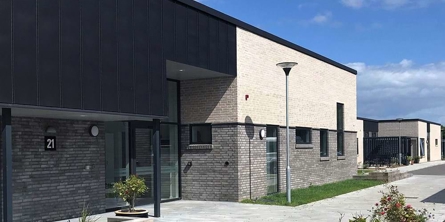 ORGANISERING & TVÆRFAGLIGHED
OM ORGANSIERING OG TVÆRFAGLIHED
Trine Frees Faaborg - ergonomi på specialområdet (video 2 af 4) (youtube.com)


KULTUR
OM SPARRING, LEDELSE OG ÅBEN DIALOG
Trine Frees Faaborg - ergonomi på specialområdet (Video 4 af 4) (youtube.com)
INTRO AF NYE MEDARBEJDERE OG NETVÆRK FOR FORFLYTNINGS VEJLEDERE

ÆNDRING I FUNKTIONSNVIEAU OG RISIKOVURDERING

DØGNRYTME, ENERGIFORVALTNING OG TVÆRFAGLIGHED
BORGERENS LIVSMESTRING
Trine Frees Faaborg - ergonomi på specialområdet (Video 3 af 4) (youtube.com)

TVÆRFAGLIGHED, STRUKTUR OMKRING TVÆRFAGLIGHED
KRAP – KOGNITIV RESSOURCE FOKUSERET ANERKENDENDE TILGANG

DIALEKTISK HANDICAP FORSTÅELSE

ENERGIFORVALTNING – DØGNRYTME
VELFÆRDSTEKNOLOGI
TIL GAVN FOR BORGEREN
MINDRE SPASTICITET
VÆSENTLIG FORBEDRET POSITIONERING
BEDRE NATTESØVN
TRYKAFLASTNING / TRYKSÅRSFOREBYGGELSE
FORUDSIGELIGHED
MINDRE TID VÅD BLE


BORGERE I BEDRE TRIVSEL
TIL GAVN FOR PERSONALET
MINDSKE BELASTNING PÅ KROP
FÆRRE ANTAL OMLEJRINGER
RELEVANTE BLESKIFT
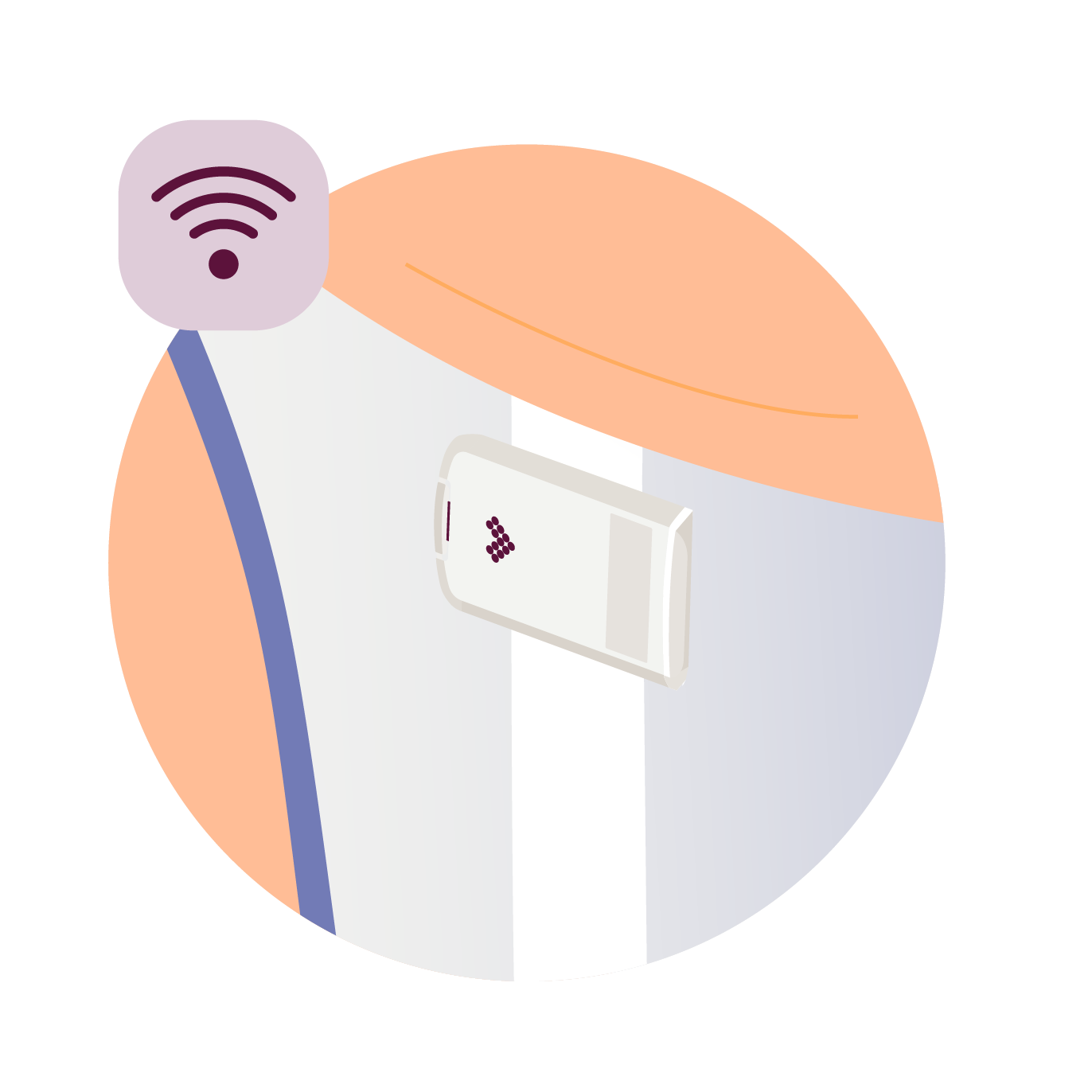 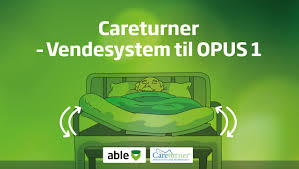 KIP SYSTEM – VT projekt
FX CARETURNER, VT-OPI PROJEKT

FOREBYGGER TRYKSÅR:
DREJER FORSIGTIGT BORGER AUTOMATISK FRA SIDE TIL SIDE HELE NATTEN (JVF FAGLIG VURDERING) 
GIVER TRYKFORDELING, SOM HINDRER UDVIKLING AFTRYKSÅR
SIDDENDE STILLING:
BIDRAGER TIL VÆSENTLIG FORBEDRET SIDDENDE STILLING I SENG, TRYK FLYTTES VÆK FRA OS SACRUM
REDUCERER TUNGE LØFT/SVÆRE FORFLYTNINGER
STØTTET PERSONALET MED DAGLIG MOBILISERING, POSITIONERING OG PÅLÆGNING AF SEJL HOS BORGER. 
FRA 2-1 OMSORGSPERSON – FRIGIVER RESSOURCER TIL ANDRE FORMÅL
NEDSÆTTER SPASTICITET HOS FLERE BORGERE
FORBEDRET NATTESØVN
BORGER OPLEVER FÆRRE FORSTYRRELSER OG KAN SOVE UFORSTYRRET HELE NATTEN – LIVSMESTRING OG DELTAGELSE I DAGTIMER ØGES
.
.
CASES
OPDELING I GRUPPER
2 GRUPPER CARETURNER 
2 GRUPPER ALM PLEJESENG
BYT MIDTVEJS

PRÆSENTATION AF CASES
BFA – GODE RÅD OM AT FORFLYTTE MED OMTANKE
BØR JEG GÅ I GANG MED DENNE OPGAVE?
VED JEG, HVAD DER SKAL GØRES OG HVORDAN?
HAR JEG FUNDET ALLE DE RISCI, DER ER FORBUNDET  MED DENNE  OPGAVE?
HAR JEG VURDERET BORGERS FUNKTIONESNIVEAU TILSTRÆKKELIGT, INDEN JEG GÅR I GANG?
HAR JEG VURDERET BORGERS KOGNITIVE FORMÅEN?
ER ALLE, OGSÅ BORGEREN, INSTRUERET I OPGAVEN OG I STAND TIL AT ARBEJDE SIKKERT?
ER DETTE DEN BEDSTE MÅDE AT LØSE OPGAVEN PÅ?
KAN JEG GØRE DET PÅ EN MÅDE, HVOR DER ER MINDRE RISIKO?
SKAL JE GBRUGE HJÆLPEMIDLER?
ER DER PLADS NOK? SKAL  NOGET FLYTTES?
ER DET, JEG HAR BRUG FOR I NÆRHEDEN?
ER JEG KLAR TIL AT GÅ I GANG MED OPGAVEN?
GULDKORN FRA CASESDELES I PLENUM
ERGONOMI PÅ DET SPECIALISEREDE SOCIAL OMRÅDEHVILKE VIGTIGE PUNR TAGER DU MED FRA WORKS SHOPPEN I DAG?
ERGONOMI PÅ DET SPECIALISEREDE SOCIAL OMRÅDEHVILKE VIGTIGE PUNKTER TAGER DU MED FRA WORKS SHOPPEN I DAG?